LC 26 : Conversion réciproque d’énergie électrique en énergie chimique
Niveau : CPGE

Prérequis : 
Réaction d’oxydoréduction
Relation de Nernst
Thermodynamique : premier et second principe
Thermochimie (enthalpie libre, évolution chimique)
Courbe intensité-potentiel
Rappels : demi-pile
Exemple de la pile Daniell
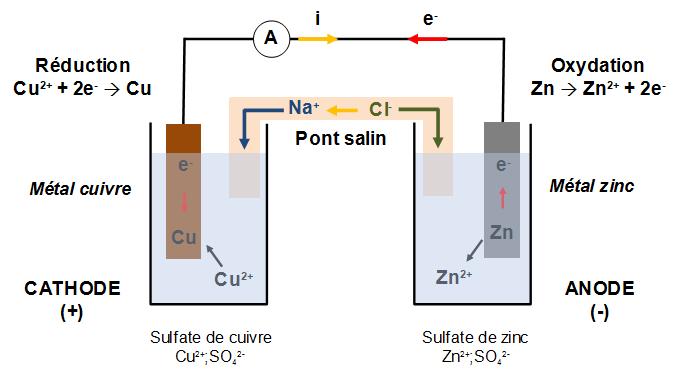 à 0,1 mol/L
à 0,1 mol/L
Electrolyse de l’eau de Javel
+
-
Générateur
Anode en graphite
Cathode en fer
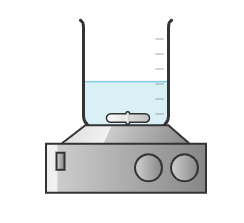 Solution de chlorure de sodium à 5 mol/L
Electrolyse de l’eau de Javel
+
-
Générateur
Anode en graphite
Cathode en fer
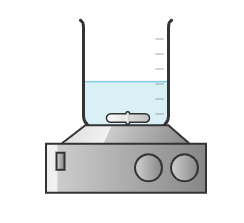 Eau de Javel
Electrolyse : aspects cinétiques
-0,42V
Rendement de l’électrolyse de l’eau de Javel
Rendement de l’électrolyse de l’eau de Javel
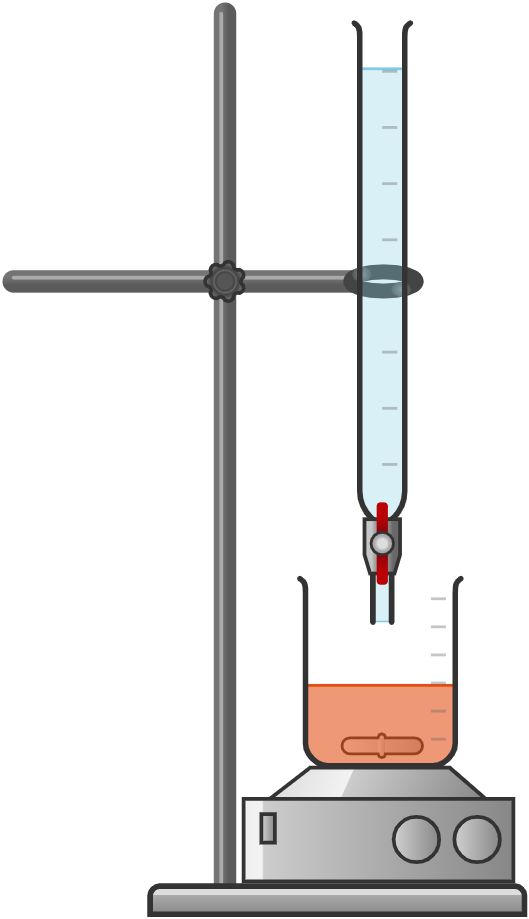 Rendement de l’électrolyse de l’eau de Javel
Accumulateur au plomb
https://www.youtube.com/watch?v=uyMA7padCKk
Conclusion
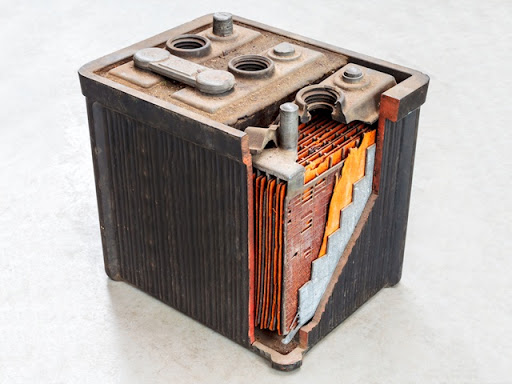 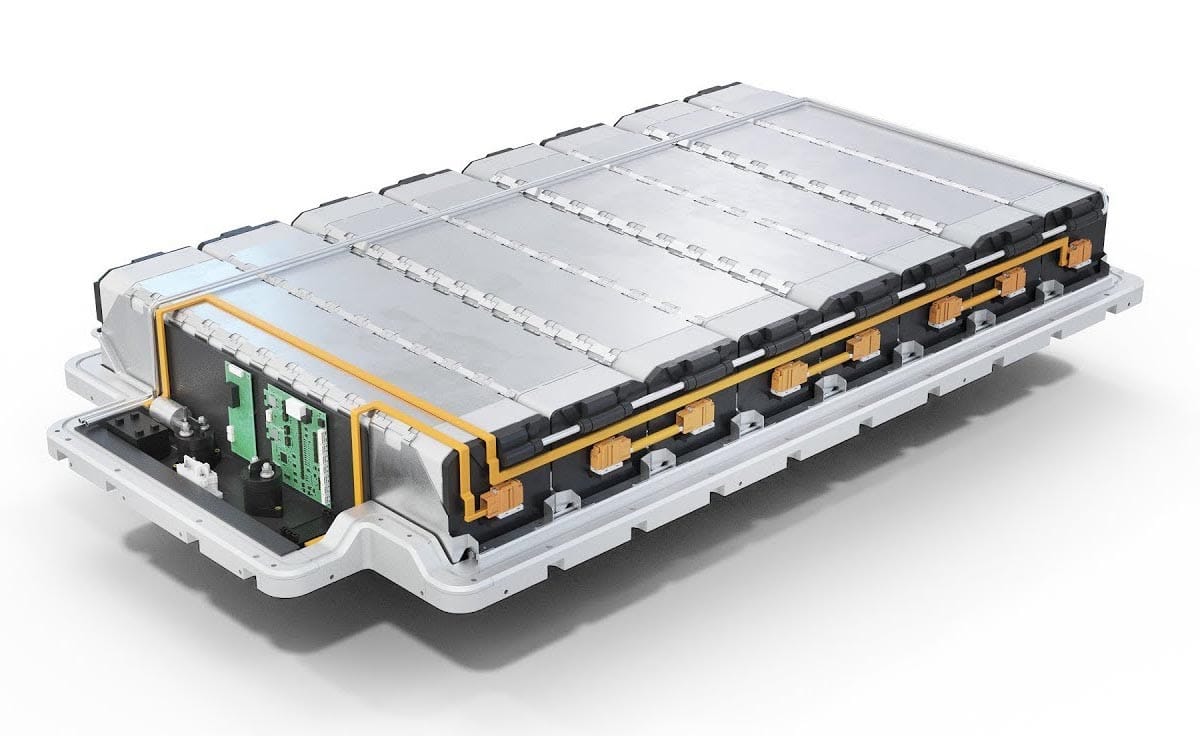 Batteries de voiture électrique
Batterie de voiture au plomb
Décoloration indigo
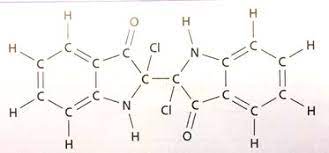 Indigo qui a réagit avec l’eau de Javel
Indigo